Go/No-go design based on dual-criterion
June 2024
Chao Cheng
Statistics and Data Management
Shanghai, 2024
CONTENT
Introduction
01
Binary Endpoint
02
TTE Endpoint
03
Summary
04
2丨
01
Introduction
3丨
Copyright©Simcere Zaiming Pharmaceutical Co., Ltd. ALL RIGHTS RESERVED
Proof-of-Concept (POC)
POC is a milestone in drug development, as it is the first formal evaluation of the drug. Normally one of the following decisions will be made.
Go ---- proceed to next stage development
No-go ---- stop further development
Need more information

A good POC should answer the following：
Benefit ---- inference regarding the treatment effect
Risk ---- making wrong decision
Early stop ---- either efficacy or futility, meaningful interim analysis

Commonly used design for POC:
Hypothesis testing-based design
Dual-criterion Design
Precision-based design
4丨
Copyright©Simcere Zaiming Pharmaceutical Co., Ltd. ALL RIGHTS RESERVED
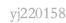 Dual-criterion Design
Dual-criterion design investigate two questions:
Q1(Significance): dose the drug work at all? 
Q2(Relevance): dose the drug have a relevant clinical effect?
Treatment better
MCID
5丨
Copyright©Simcere Zaiming Pharmaceutical Co., Ltd. ALL RIGHTS RESERVED
Dual-criterion DesignDecision table
*Ideally, these two principles are progressive. In practice, data can demonstrate efficacy signal without high confidence of superiority to futility boundary, which often indicating high variation due to insufficient information, or unreasonable choice of design parameters.
Treatment better
MCID
6丨
Copyright©Simcere Zaiming Pharmaceutical Co., Ltd. ALL RIGHTS RESERVED
Dual-criterion DesignDesign parameters —— effect boundary
7丨
Copyright©Simcere Zaiming Pharmaceutical Co., Ltd. ALL RIGHTS RESERVED
Dual-criterion DesignDesign parameters —— signal strength
8丨
Copyright©Simcere Zaiming Pharmaceutical Co., Ltd. ALL RIGHTS RESERVED
Dual-criterion DesignSignal strength —— literature review
Advantages of a wholly Bayesian approach to assessing efficacy in early drug development: a case study
Pharmaceutical Statistics, 2015
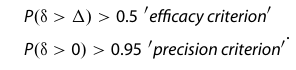 Advantages of a wholly Bayesian approach to assessing efficacy in early drug development: a case study
Pharmaceutical Statistics, 2015
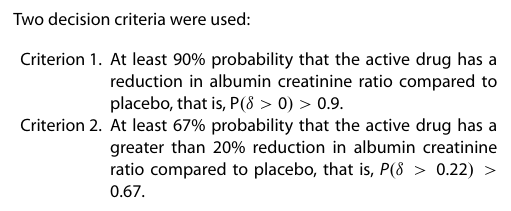 Bayesian Design of Proof-of Concept Trials
Therapeutic Innovation & Regulatory Science, 2014
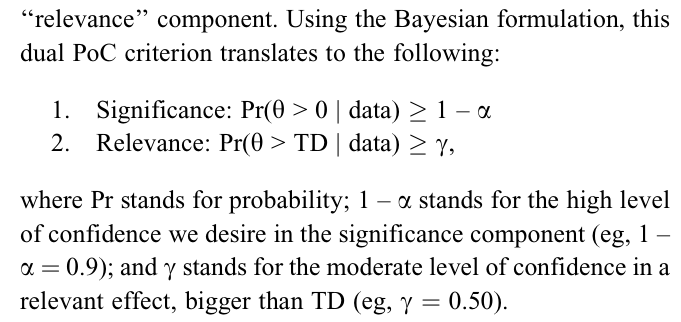 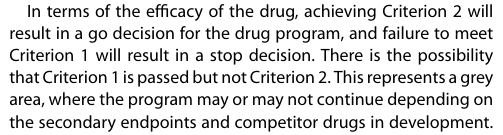 9丨
Copyright©Simcere Zaiming Pharmaceutical Co., Ltd. ALL RIGHTS RESERVED
02
Binary Endpoint
10丨
Copyright©Simcere Zaiming Pharmaceutical Co., Ltd. ALL RIGHTS RESERVED
Binary Endpoint
11丨
Copyright©Simcere Zaiming Pharmaceutical Co., Ltd. ALL RIGHTS RESERVED
Binary Endpoint
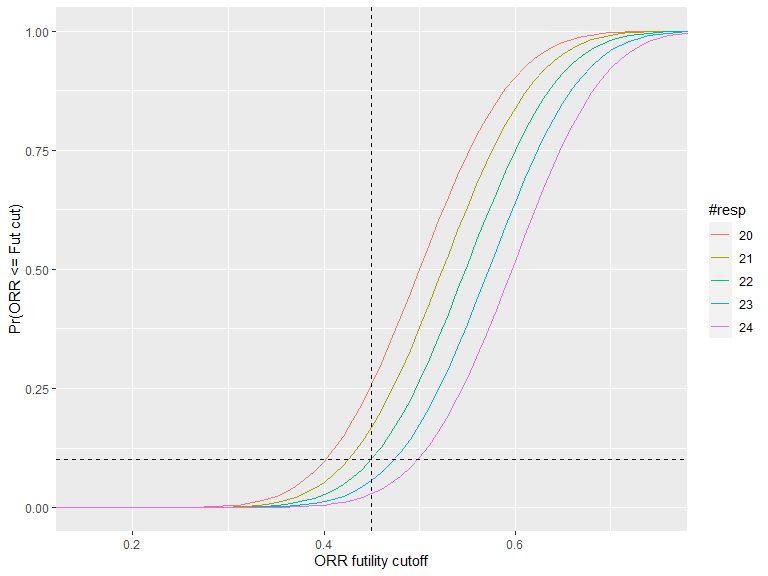 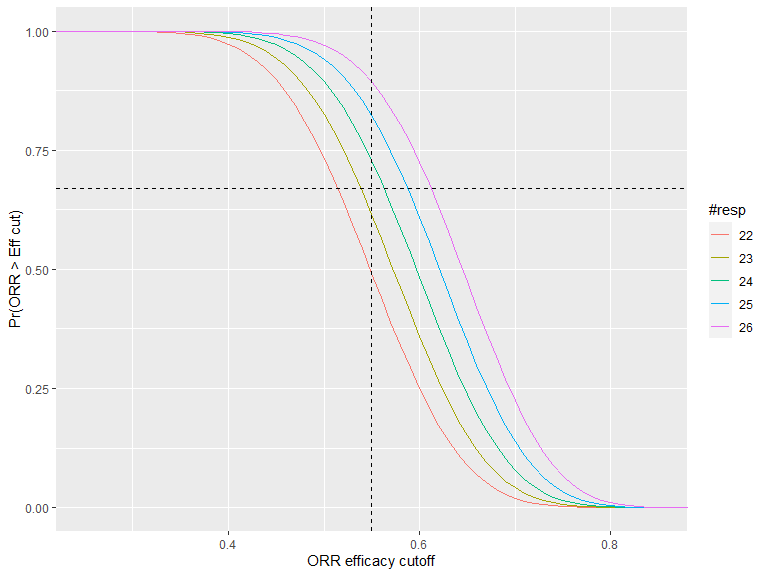 12丨
Copyright©Simcere Zaiming Pharmaceutical Co., Ltd. ALL RIGHTS RESERVED
Binary EndpointAn example
A Ph I expansion PoC trial, IO treatment targeting PD-1 high NSCLC patients：
Efficacy boundary 0.55, futility boundary 0.45;
Sample size 40;
Non-informative prior beta(1, 1);
Posterior Pr(ORR ≥ 0.55) ≥ 67%  ---- Declare Go
Posterior Pr(ORR ≤ 0.45) ≥ 10%  ---- Declare No-go

Decision rules
If #resp ≥ 24 (Obs ORR ≥60%), then declare Go, with Pr(ORR ≥ 0.55)=72.8%. 
If #resp ≤ 22 (Obs ORR ≤ 55%), then declare No-go, with Pr(ORR ≤ 0.45)=10.2%.
13丨
Copyright©Simcere Zaiming Pharmaceutical Co., Ltd. ALL RIGHTS RESERVED
Binary EndpointOperating characteristics(OC)
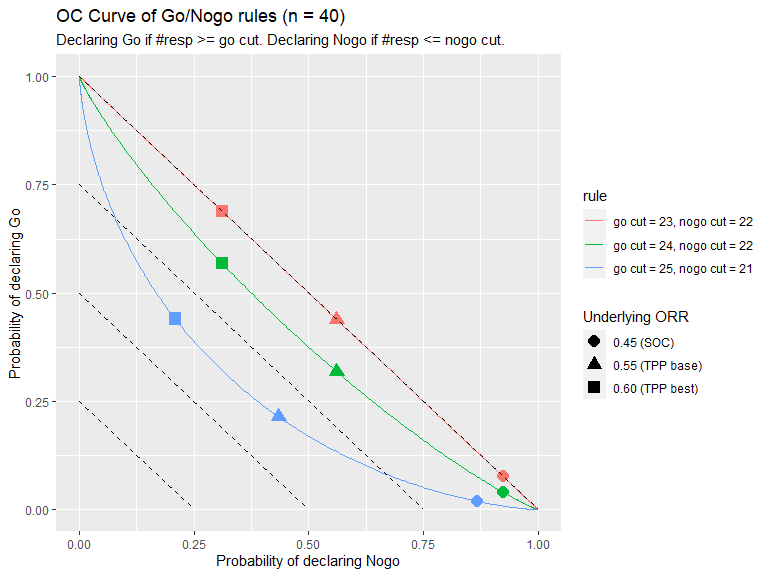 OC according to the following rule：
Go：when #resp ≥ 24, 
No-go：when #resp ≤ 22.
Gray area*：#resp btw 23
* Other information e.g. PK/PD should be considered to make decision.
14丨
Copyright©Simcere Zaiming Pharmaceutical Co., Ltd. ALL RIGHTS RESERVED
03
TTE Endpoint
15丨
Copyright©Simcere Zaiming Pharmaceutical Co., Ltd. ALL RIGHTS RESERVED
TTE Endpoint
16丨
Copyright©Simcere Zaiming Pharmaceutical Co., Ltd. ALL RIGHTS RESERVED
TTE Endpoint
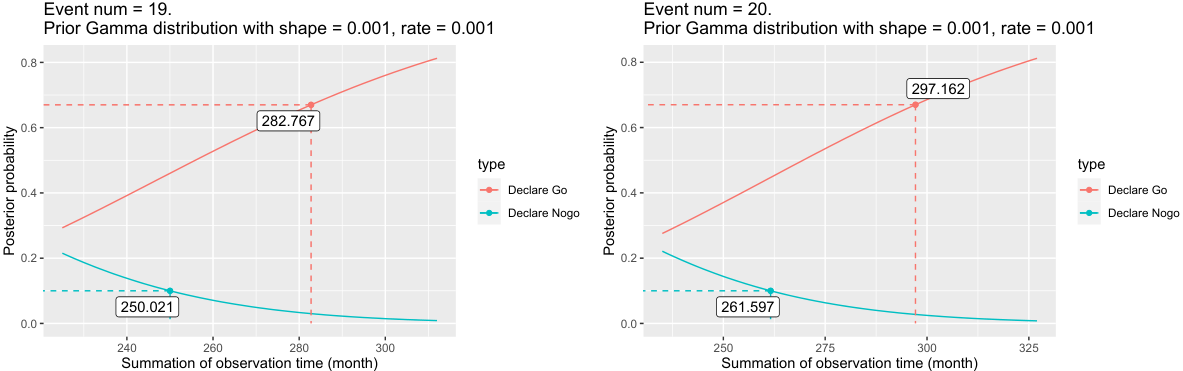 ……
……
17丨
Copyright©Simcere Zaiming Pharmaceutical Co., Ltd. ALL RIGHTS RESERVED
TTE EndpointExample 1
18丨
Copyright©Simcere Zaiming Pharmaceutical Co., Ltd. ALL RIGHTS RESERVED
TTE EndpointDecision table
*: total observation time of all subjects, regardless of event/censor.
19丨
Copyright©Simcere Zaiming Pharmaceutical Co., Ltd. ALL RIGHTS RESERVED
TTE Endpoint操作特性(OC)
20丨
Copyright©Simcere Zaiming Pharmaceutical Co., Ltd. ALL RIGHTS RESERVED
TTE EndpointOperating characteristics(OC) based on theoretical computation
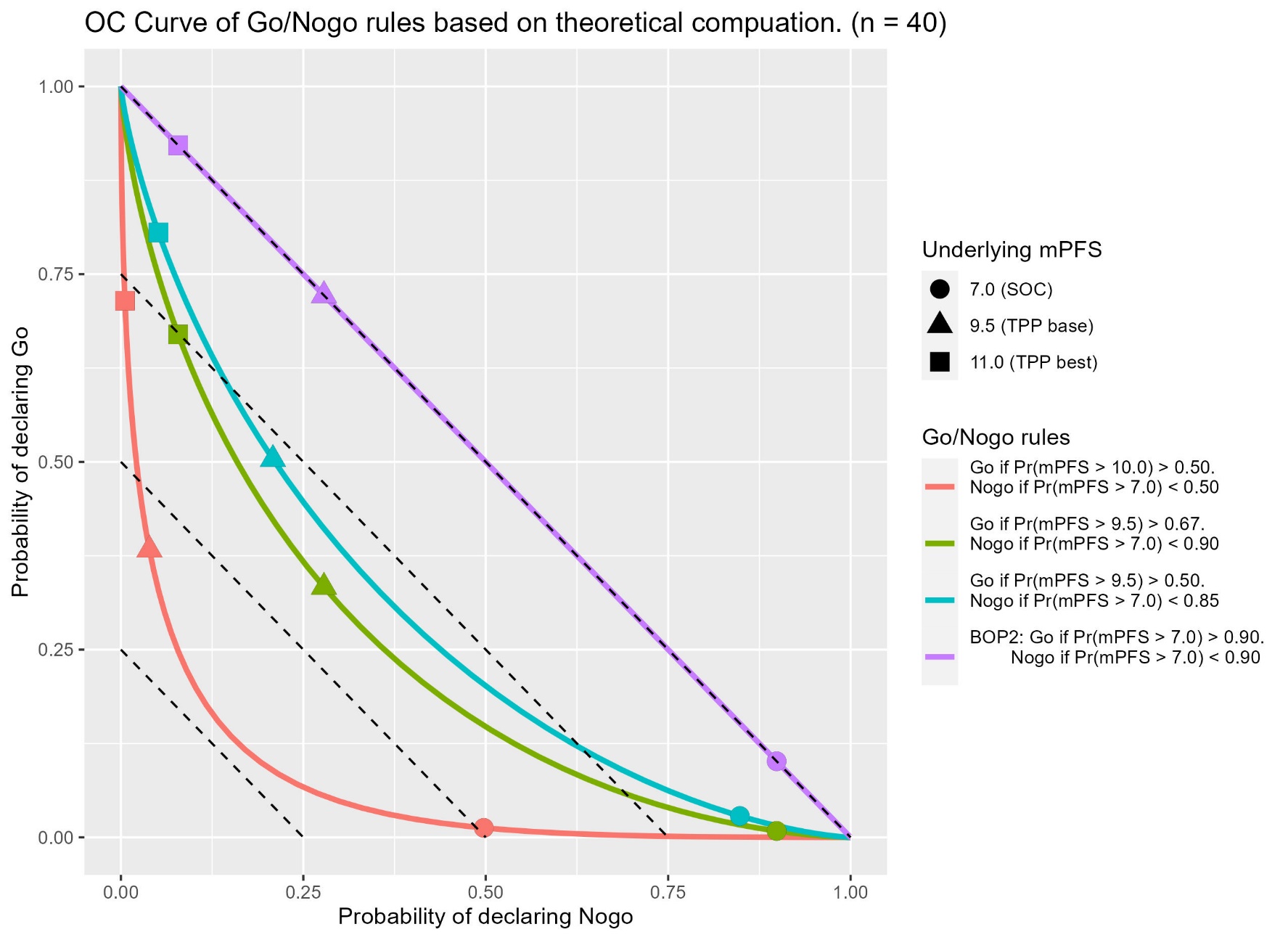 21丨
Copyright©Simcere Zaiming Pharmaceutical Co., Ltd. ALL RIGHTS RESERVED
TTE Endpoint Operating characteristics(OC) based on simulation
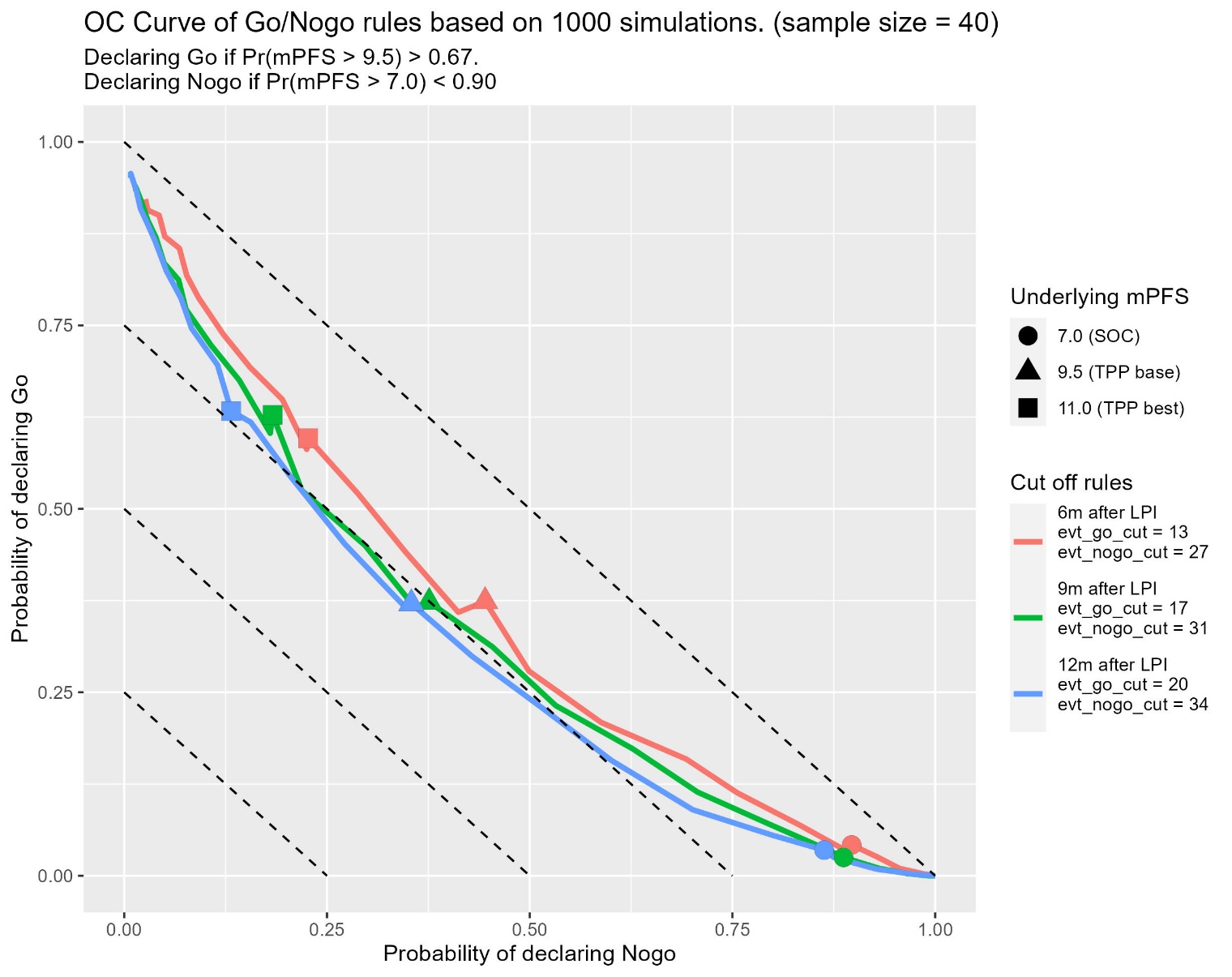 22丨
Copyright©Simcere Zaiming Pharmaceutical Co., Ltd. ALL RIGHTS RESERVED
TTE EndpointLandmark survival rate
23丨
Copyright©Simcere Zaiming Pharmaceutical Co., Ltd. ALL RIGHTS RESERVED
TTE EndpointExample 2
Background：
Efficacy boundary mPFS = 10.3m; 
Futility boundary mPFS = 8.2m; 
Sample size 40; 
Accrual time: 5m; 
Analysis time: 6m 
Underlying PFS distribution:
       piecewise exponential distribution, 
       change point at 6m
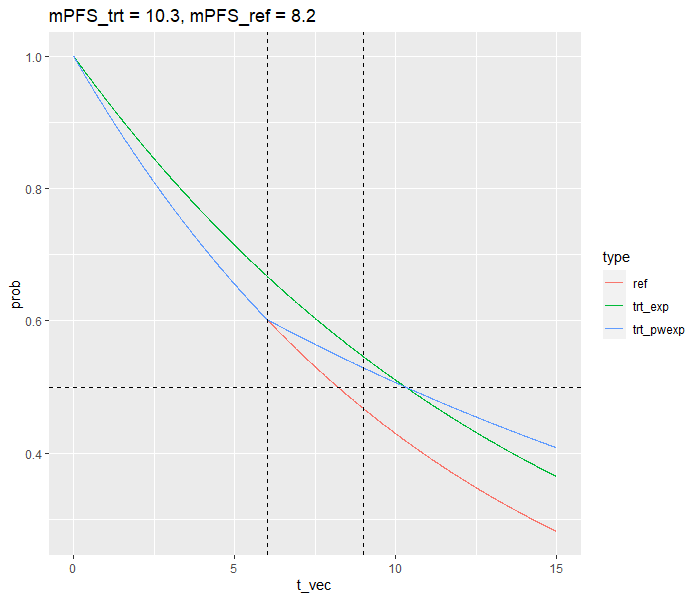 24丨
Copyright©Simcere Zaiming Pharmaceutical Co., Ltd. ALL RIGHTS RESERVED
TTE EndpointExample 2
25丨
Copyright©Simcere Zaiming Pharmaceutical Co., Ltd. ALL RIGHTS RESERVED
Decision Tree
ORR
@20pts
Wait for ORR data
ORR
@40pts
PFS
@40pts
Gray area：Consider more information
Wait for PFS data
No-go：Predictive prob:
Pr(Efficacy at final) < 1%
Treatment should demonstrate meaningful improvement --> Deserves to Go
Treatment 10% chance worse than SOC --> No-go
If want to make decision based on PD events, then censor rate must be controlled.
26丨
Copyright©Simcere Zaiming Pharmaceutical Co., Ltd. ALL RIGHTS RESERVED
[Speaker Notes: ORR 40pts 67%]
04
Summary
27丨
Copyright©Simcere Zaiming Pharmaceutical Co., Ltd. ALL RIGHTS RESERVED
Summary
Dual-criterion design is a commonly used design for PoC trial. It combines information from both medical and statistical perspectives.

Dual-criterion design is flexible. It can be applied to SAT/RCT, different endpoints, etc. It can be combined with other designs such as BOP2, non-inferiority, etc. 

Choose of efficacy/futility boundary is a teamwork, also a learning/improving process of the TPP.

It is always hard to make decision for treatment effect just at effect boundary.

Sample size, sensitivity of decision rules and treatment difference are impossible triangular.
28丨
Copyright©Simcere Zaiming Pharmaceutical Co., Ltd. ALL RIGHTS RESERVED
Reference
Advantages of a wholly Bayesian approach to assessing efficacy in early drug development: a case study，Pharmaceutical Statistics, 2015
Bayesian Design of Proof-of Concept Trials，Therapeutic Innovation & Regulatory Science, 2014
Beyond p-values: A phase II dual-criterion design with statistical significance and clinical relevance. Clinical Trials. 2018
BOP2: Bayesian optimal design for phase II clinical trials with simple and complex endpoints. Stat Med. 2017
Bayesian optimal phase II clinical trial design with time-to-event endpoint. Pharm Stat. 2020
Proof of Concept: Drug Selection? Or Dose Selection? Thoughts on Multiplicity Issues. Ther Innov Regul Sci. 2021
29丨
Copyright©Simcere Zaiming Pharmaceutical Co., Ltd. ALL RIGHTS RESERVED
Go/No-go ORR
32丨
Copyright©Simcere Zaiming Pharmaceutical Co., Ltd. ALL RIGHTS RESERVED
TTE endpoint – Find rules
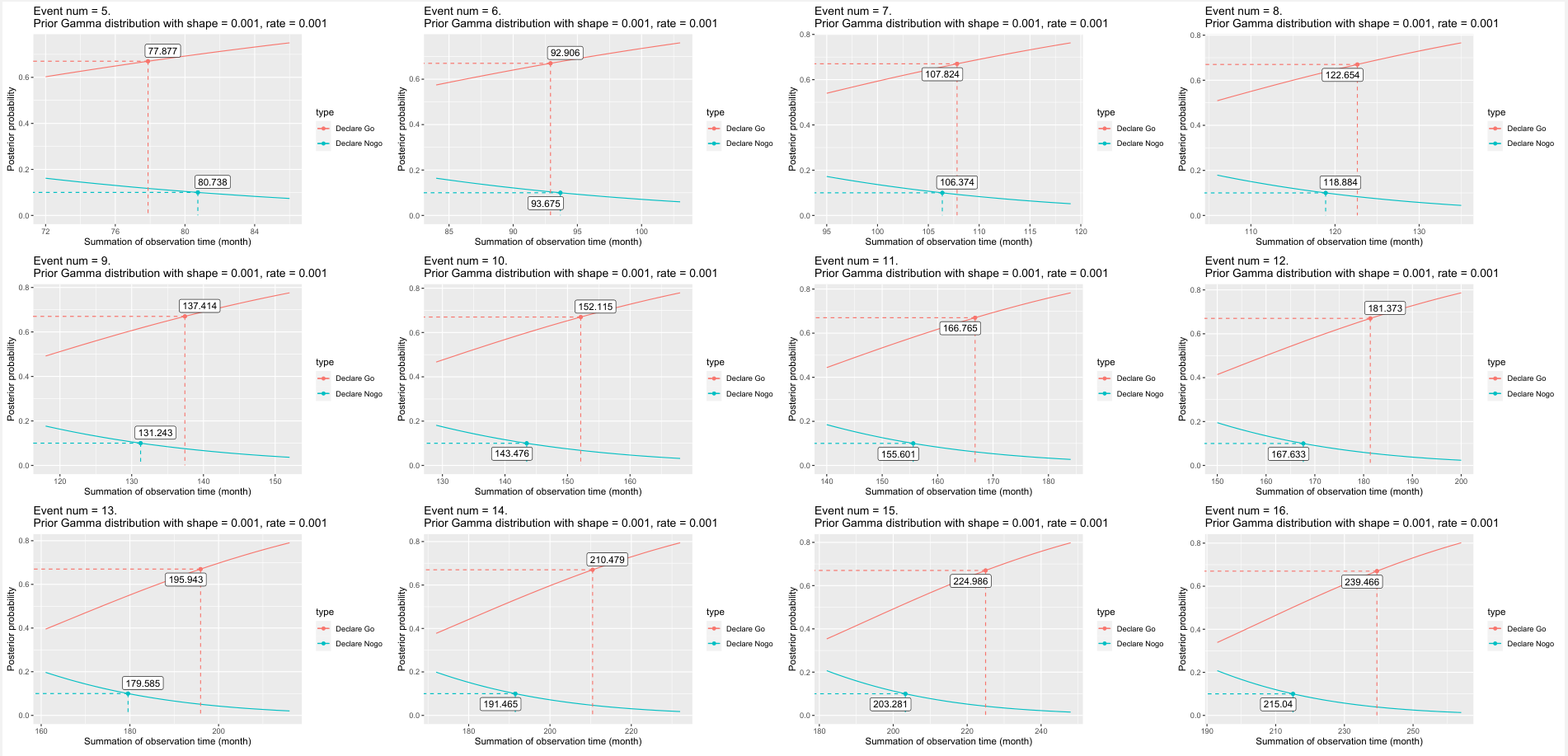 33丨
Copyright©Simcere Zaiming Pharmaceutical Co., Ltd. ALL RIGHTS RESERVED
Compare PFS go/nogo design - Conclusion
Conclusions:
M1 is better under exponential distribution. But in real life it is often violated. 
M1 is suitable for continuous monitoring and can provide a decision table.
M2 is suitable for when we know for sure the PFS rate can be distinguished at X month. This needs support from CS.
 Using mPFS and converting to hazard of exponential distribution or X-month PFS rate is always somewhat risky. 
Longer follow-up time, larger sample size are better for performance of both methods.
34丨
Copyright©Simcere Zaiming Pharmaceutical Co., Ltd. ALL RIGHTS RESERVED
Compare PFS go/nogo design – Setting 1
Settings:
Exponential survival time
6m follow up time
Results: M1 better than M2 since M1 specify the model correctly.
35丨
Copyright©Simcere Zaiming Pharmaceutical Co., Ltd. ALL RIGHTS RESERVED
Compare PFS go/nogo design – Setting 2
Settings :
Piecewise exponential survival time
6m follow up time
Results: Performance of M1 drops compared to Setting1 since model misspecification.
             M2 not working at all since no difference of 6m PFS rate under piecewise exponential setting.
36丨
Copyright©Simcere Zaiming Pharmaceutical Co., Ltd. ALL RIGHTS RESERVED
Compare PFS go/nogo design – Setting 3
Settings :
Piecewise exponential survival time
6m follow up time
Results: Performance of M1 drops compared to Setting1 due to model misspecification.
             M2 slightly better than M1 due to its robustness.
37丨
Copyright©Simcere Zaiming Pharmaceutical Co., Ltd. ALL RIGHTS RESERVED
Compare PFS go/nogo design – Setting 4
Settings :
Piecewise exponential survival time
9m follow up time
Results: Performance of M1 drops compared to Setting1 since model misspecification.
             Long follow up time favors M1, the drop of performance is less compared to that of Setting2.
38丨
Copyright©Simcere Zaiming Pharmaceutical Co., Ltd. ALL RIGHTS RESERVED
Compare PFS go/nogo design – Setting 5
Settings :
Piecewise exponential survival time
9m follow up time
Results: M2 can base on PFS rate later than follow up time. 
             After 12m, PFS rate difference from piecewise survival time is larger than that from exponential survival.
39丨
Copyright©Simcere Zaiming Pharmaceutical Co., Ltd. ALL RIGHTS RESERVED
Compare PFS go/nogo design – Setting 6
Settings :
Exponential survival time
9m follow up time
Results: Same as setting1, M1 is better than M2 even though M2 is trying to look for lager difference.
40丨
Copyright©Simcere Zaiming Pharmaceutical Co., Ltd. ALL RIGHTS RESERVED